Children First 
Compliance Assurance Checks
Overview Report 
Dental Services | Primary Care | Q1 2024
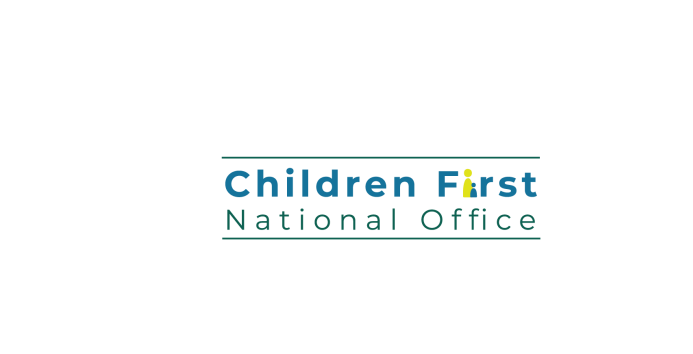 Services selected for Compliance Check
Dental services were selected to be the focus of HSE Children First Compliance Assurance Checks in Q1 2024. 

All Dental Service Managers and Heads of Service for Primary Care were invited to attended an Information Session which took place on 8th February 2024 and all were provided with a copy of the HSE Children First Compliance Assurance Framework. 

Nine HSE Dental Services (one from each CHO) were randomly selected to undergo a Check.
 
Compliance Assurance Checks took place between February and April 2024.
Summary of Findings
*Nine HSE services were selected for Compliance Checks.
Evidence of compliance	              Evidence of partial compliance 	               No evidence of compliance
Summary of Findings (continued)
Learning | Risk Assessments
Learning | 'Guidance issued by Tusla'
Learning | Record Management
Breakdown of Findings
Risk Assessment | Assessment of any potential for harm to a child
Key Findings:

Not all services could evidence that they had considered all risks that Tusla consider it reasonable for Relevant Services to address in their Risk Assessments (see Slide 5 for details)
 
One service submitted risk assessments in differing formats. It was recommended that they use the HSE Guidance for Developing and Reviewing a Child Safeguarding Statement to streamline the process.
Child Safeguarding Statement | Legislative Requirements
Key Findings:

All Child Safeguarding Statements were deemed to have been developed in line with the requirements of the Children First Act 2015. 

Note: The procedure for appointing a Relevant Person was not being fully implemented in one service. A review of the procedure was recommended.
*(i) The CSS must describe the service being provided and the principles to be observed to safeguard children while availing of the service (ii) A Relevant Person must be appointed for the purpose of the CSS (iii) The CSS must include a written assessment of any potential for harm to a child while availing of the service (iv) The CSS must specify the procedures that are in place to manage any risk identified and the prescribed procedures required to be in place, as listed in Section 11(3) of the Children First Act 2015.
Child Safeguarding Statement | Guidance issued by Tusla
Key Findings:

 Some services could not evidence in their risk assessments that they had considered: 
            (i) risk of harm to a child through access to ICT and online activities, and, 
            (ii) risk of harm to a child through the use or misuse of digital images. 

One service did have a guidance document in place asking that staff inform parents/guardians that dental visits are not to be recorded but this was not mentioned in the Risk Assessment or Child Safeguarding Statement.
*Guidelines referenced in this section of report are taken from Tusla's Checklist Review Outcome Form Ref: RF/CSSCU/005
Child Safeguarding Statement | Display
Key Findings:

Child Safeguarding Statements were displayed appropriately in all sites from which the services operated.
Child Safeguarding Statement | Furnished and made available
Key Findings:

All staff were furnished with a copy of the service's Child Safeguarding Statement and copies were made available to parents, guardians, members of the public and Tusla on request.
Child Safeguarding Statement | Review
Key Findings:

While all Child Safeguarding Statements submitted were in date, one service had reviewed their Statement outside the timeframe of 24 months. 

One service did not submit a previous Child Safeguarding Statement and could not evidence that their Statements are reviewed every 24 months.
Child Protection & Welfare Policy | Appendix 3 or equivalent
Key Findings*:

Appendix 3 of the HSE CPW Policy was retained by line managers and was signed by all staff.

*Please note that findings for this requirement are based on signed declarations of compliance by the Service Managers only.
Mandatory Training | 'An Introduction to Children First' 3 yearly
Key Findings*:

Mandatory Children First training ‘An Introduction to Children First’ was up to date for all staff. 

Certificates of completion are retained on file by line management. 

*Please note that findings for this requirement are based on signed declarations of compliance by the Service Managers only.
Child Protection & Welfare Records | Procedures for storage
Key Findings:

While records did appear to be stored securely, record management procedures to ensure appropriate filing and access on a need to know basis were not in place in two services. 

Note: Both services had identified these gaps in their record keeping practices and in response had developed local procedures; at the time of this Compliance Check they had yet to be implemented.
CP&W Concerns | Reporting Procedure
Key Findings:

All services were implementing the HSE Child Protection and Welfare Reporting Procedure.
Please direct queries to:
HSE Children First National Officechildrenfirst@hse.ie
www.hse.ie/childrenfirst